BISO-BRDI-CFRS INTERNATIONAL SYMPOSIUM 2011
On the Case for International Sharing of Scientific Data: 
A Focus on Developing Countries
OPENING UP THE RIGHTS TO ACCESS AND RE-USE PUBLICLY FUNDED RESEARCH DATA AND INFORMATION FOR THE NEXT GENERATION OF RESEARCHERS
HASWIRA NOR MOHAMAD HASHIM
PhD  CANDIDATE
LAW AND JUSTICE RESEARCH CENTRE
QUEENSLAND UNIVERSITY OF TECHNOLOGY
GARDENS POINT CAMPUS
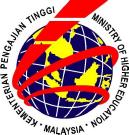 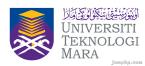 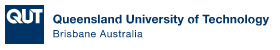 PRESENTATION OUTLINE
PART                                      CONTENT		            SLIDE NO.

WHO ARE THE NEXT GENERATION OF RESEARCHERS?	                       3 - 4				 
WHY SHOULD THE NEXT GENERATION OF RESEARCHERS
         BE GIVEN THE RIGHTS TO ACCESS AND RE-USE PUBLICLY
         FUNDED RESEARCH DATA AND INFORMATION?		5 - 6

WHAT ARE THEIR RIGHTS AND RESPONSIBILITIES AS PROVIDERS 
         AND USERS OF PUBLICLY FUNDED RESEARCH DATA AND 
         INFORMATION?	                                                                                            7 - 9
		
HOW SHOULD THESE RIGHTS AND RESPONSIBILITIES BE ADOPTED 
         IN DATA ACCESS AND RE-USE POLICY?		                     10 – 12

5.	CONCLUSION					13
2
1. WHO ARE THE NEXT GENERATION OF RESEARCHERS?
The current generation 
of researchers  is the generation 
which:  
- takes advantage of the ICT.
 employs e-science and 
  e-research
- disseminates research via open 
   access journals &  repositories
besides publication/conference.
3
1. WHO ARE THE NEXT GENERATION OF RESEARCHERS?
The Current Generation of Researchers, especially in developing countries:
are the direct victims of serial crisis
  are mostly not vested with the rights to 
access & re-use publicly funded 
research data and information
witnessed rapid expansion of 
IPRs which cover database, software,
new plants variety, cells & tissues
 found that data withholding, secrecy and denial of data access have become a norms especially when patent  right is applied
4
WHY SHOULD THE NEXT GENERATION OF RESEARCHERS BE GIVEN THE RIGHTS TO ACCESS AND RE-USE PUBLICLY FUNDED RESEARCH DATA AND INFORMATION?
This proposition is supported by various theories:
Innovation theory
Evolutionary Economic Theory
New Growth Theory
 Public Good Theory
Social Justice Theory
Human Rights Theory
5
2. WHY SHOULD THE NEXT GENERATION OF RESEARCHERS BE GIVEN THE RIGHTS TO ACCESS AND RE-USE PUBLICLY FUNDED RESEARCH DATA AND INFORMATION?
TO FACILITATE THEIR PARTICIPATIONS
IN INTERNATIONAL,
 INTER-DISCIPLINARY & 
MULTI-DISCIPLINARY
RESEARCH
- Scientific research  can no longer be managed within the old silo research model , it  needs  fellow collaborators
Collaborative e-Science & e-Research  is not only about access to secondary resources such as journal articles but also primary resources such as databanks and software code.
Collaborative research requires the ability to search, access, mine, move & manipulate research data and information as fast and as wide as possible
It is predicted that the global crisis which the next generation of researchers will inherit  such as infectious diseases & climate change will be more acute.

To solve the problems, they need latest scientific data in their field to be openly shared .

- Open access to data and information is highly anticipated as research is becoming data driven at a scale previously never imagined
6
WHAT ARE THEIR RIGHTS AS PROVIDERS 
OF PUBLICLY FUNDED RESEARCH DATA AND 
         INFORMATION?
THE LICENSING 
RIGHTS OF DATA
PROVIDERS
The law requires a written consent from them before anyone can access or re-use their research data and information.
As the owner, data and information provider has a wide range of licensing conditions to choose from the widest to
 the narrowest possible license
The  rights against false 
attribution  and plagiarisms
Protect  from derogatory 
treatments against their research 
data
Empower the researchers to
prohibit distortion, mutilation or 
modification of their research 
data which  significantly alters the 
works and adversely affecting their
honours and reputation
Almost all types of research data and 
information are protected under 
Intellectual property law
The data and information providers
could still retain certain level of control
over their research data and information
they can dictate the users what type 
of use is allowed
Entitled to prohibit commercial, 
non-academic or non-private users
7
WHAT ARE THEIR RESPONSIBILITIES AS PROVIDERS 
OF PUBLICLY FUNDED RESEARCH DATA AND 
         INFORMATION?
to honour his/her promise for 
confidentiality of research data 
and information.
to protect the informational 
privacy of research participants.
to protect the national 
Interests and security which 
could jeopardise the 
patent application for research 
outputs
Data quality refers to accuracy,
completeness and fitness for 
purpose of a data set
Data accuracy refers to the 
closeness of results 
of observations 
The users may not know the 
data is inaccurate, incomplete,
or unfit.
Only the owners can provide or 
allow others to provide their research
data and information.
If the researcher who wants to 
provide the data is not the owner, 
he/he needs to obtain a permission 
from the owner.
8
WHAT ARE THEIR RIGHTS AND RESPONSIBILITIES AS USERS 
OF PUBLICLY FUNDED RESEARCH DATA AND 
         INFORMATION?
Currently the only rights available 
to them are under fair dealing/fair use
exceptions.
These exceptions are very 
narrow  as they only allow access and re-use for academic, non-profit research and private uses only.
-Non-academic, non-private  and
commercial
uses are not allowed.
the rights to access and re-use 
are  given not only to the 
first user, but  it  remains
freely accessible and useable 
by the downstream users.
- the first user is 
allowed to further distribute the
research data and information
to the next users
not to use the research data and
information beyond the rights given
by the data providers
to ask the provider or confine 
themselves to fair use/fair dealing 
exceptions if they are not clear
about their rights to use
to respect the moral rights of the 
data providers
9
4.  HOW SHOULD THESE RIGHTS AND RESPONSIBILITIES BE ADOPTED IN DATA ACCESS AND RE-USE POLICY?
The  data access and re-use policy should:
 make it clear what sort of acts are considered as violating the moral rights of the data and information providers.
put in place technical, administrative  & penalty measures to protect against unauthorised alteration or modification.
The  data access and re-use policy 
should:
 encourage the data providers to 
adopt the simplest
form of licensing scheme.
recommend a
standard licensing regime
require the data 
providers to give permission in 
advance e.g. by way of CC license,
Science Common, GNU GPL, etc.
The  data access and re-use policy 
should:
give the rights to access and re-use 
beyond fair use exceptions
 ensure  the restrictions over 
the  rights to access  and  re-use are  kept 
to the minimum
require the data  and information
providers to clearly state any restriction
to the rights to access and re-use
10
4.  HOW SHOULD THESE RIGHTS AND RESPONSIBILITIES BE ADOPTED IN DATA ACCESS AND RE-USE POLICY?
The  data access and re-use 
policy should:
 assist data 
providers to honour their 
promise by allowing variety of 
modes for data access.
-should allow 
unrestricted access if the 
confidential data are
 appropriately altered 
for public-use
Where there is ambiguity, the data 
access and re-use  policy should 
provide a clear guidelines on 
ownership of publicly funded research 
data and information
the ownership guidelines in  data access
and re-use policy must not conflict IP or 
research policies.
11
4.  HOW SHOULD THESE RIGHTS AND RESPONSIBILITIES BE ADOPTED IN DATA ACCESS AND RE-USE POLICY?
The data access and re-use  policy 
should:
 allow the
 researchers to restrict  access to 
research data and information
until patent has been filed or a
 decision not to patent 
has been made.
determine the maximum period 
of delay allowed &  what kind of 
information  should be restricted
The  data access and re-use policy 
must:
apply  certain standard to ensure 
data integrity 
requires the researcher to supply 
complete information  
of the data (metadata)
where non-reviewed /non-verified 
data is  archived a caveat and 
disclaimer must be placed by data 
provider
The  data access and re-use policy:
must  ensure that research 
data which  disclosure is prejudicial to 
the  
national interests and security to be 
exempted  from data access and re-use
Where there is a statutory duty to 
protect classified data and information
the policy should demand full adherence
12
5.  CONCLUSION
these rights and responsibilities are 
applicable to the current generation of 
researchers too.
- these rights and responsibilities  will be largely applicable to the next generation of researchers.
13
ACKNOWLEDGMENT


THE PRESENTER WOULD LIKE TO THANK MARA UNIVERSITY OF TECHNOLOGY (MALAYSIA) 
FOR GENEROUSLY SPONSORING HIS PhD STUDY. 

SPECIAL THANKS TO PROFESSORS  ANNE FITZGERALD AND BRIAN FITZGERALD  FROM THE LAW FACULTY, 
QUEENSLAND UNIVERSITY OF TECHNOLOGY  FOR THEIR SUPERVISION AND SUPPORT  GIVEN TO HIM .